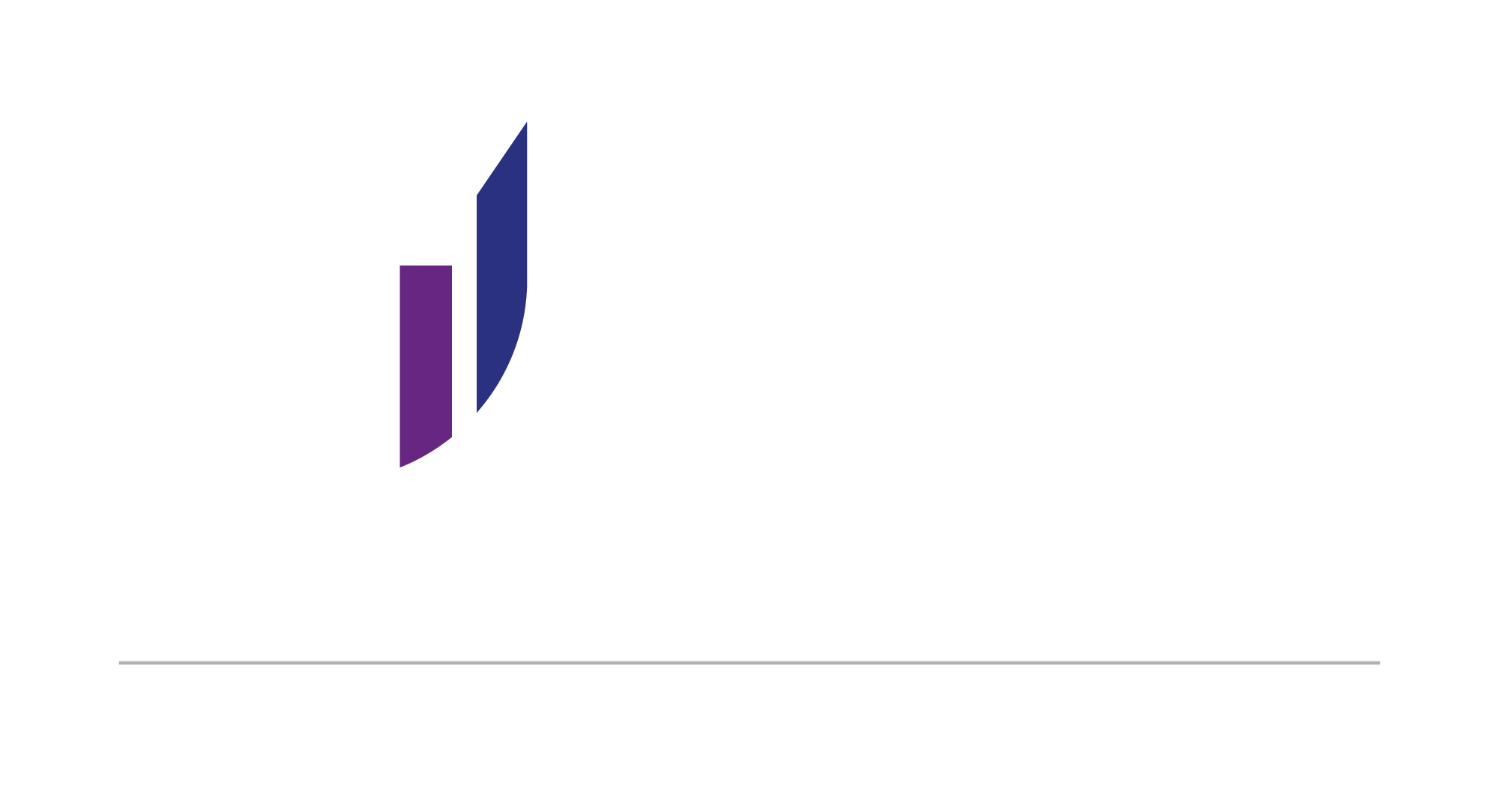 SEMINÁR  O
INVESTIMENTOS
AEPREMERJ
PERSPECTIVAS DOS INVESTIMENTOS E OS IMPACTOS DAS ELEIÇÕES MUNICIPAIS
Penedo/Itatiaia- RJ
Palestra
Investimento no Exterior e BDR
SEMINÁR  O
INVESTIMENTOS
AEPREMERJ
PERSPECTIVAS DOS INVESTIMENTOS E OS IMPACTOS DAS ELEIÇÕES MUNICIPAIS
Penedo/Itatiaia- RJ
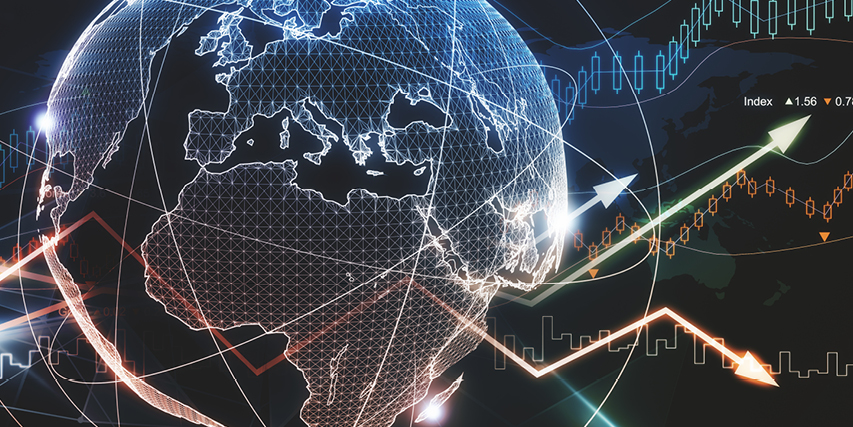 Por que precisamos diversificar nosso portfólio utilizando fundos de  investimentos no Exterior ?
SEMINÁR  O
INVESTIMENTOS
AEPREMERJ
PERSPECTIVAS DOS INVESTIMENTOS E OS IMPACTOS DAS ELEIÇÕES MUNICIPAIS
Penedo/Itatiaia- RJ
Mercado Internacional.
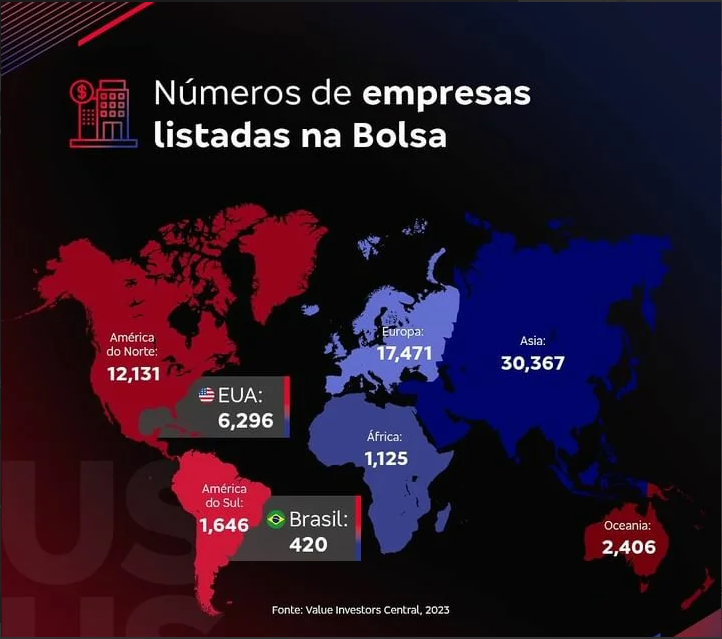 Risco x Retorno
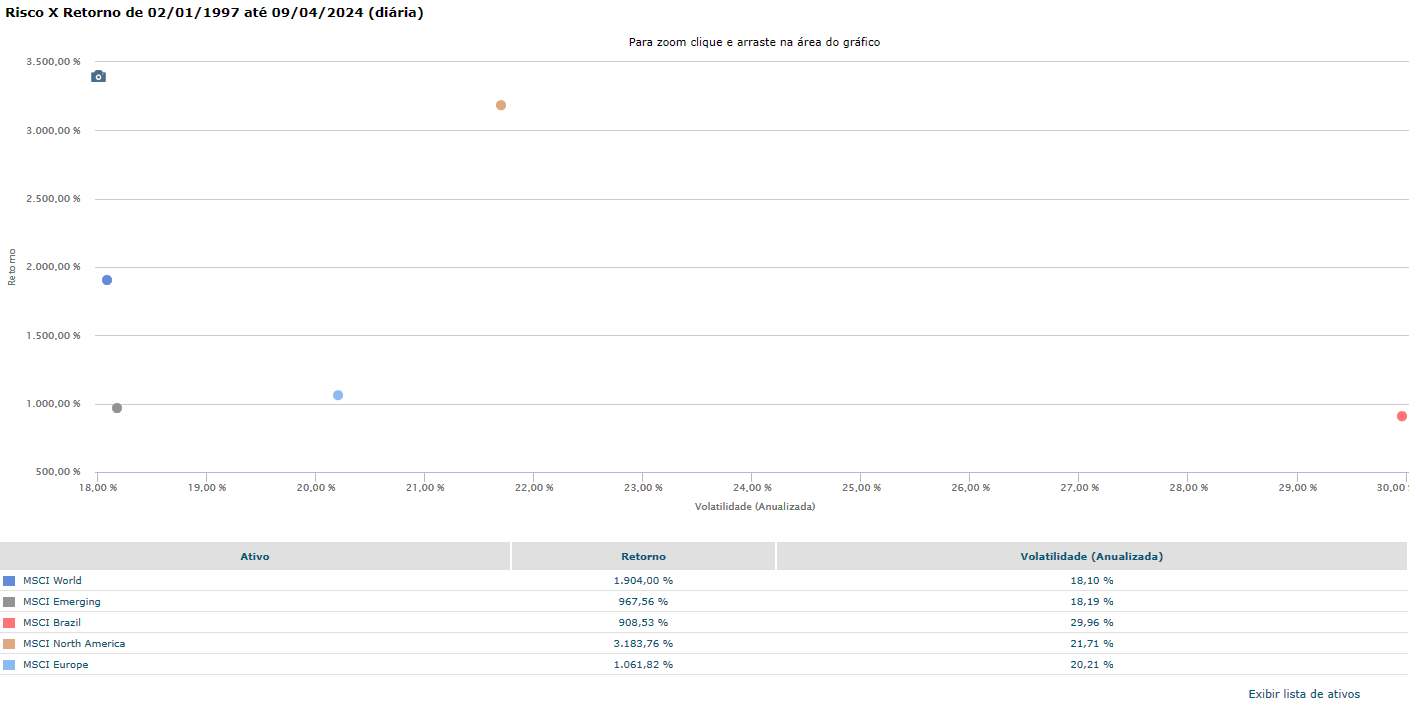 MSCI North America
MSCI WORLD
MSCI Europe
MSCI Brazil
MSCI Emerging
Correlação dos Retornos
Fonte: Quantum
Retorno anual
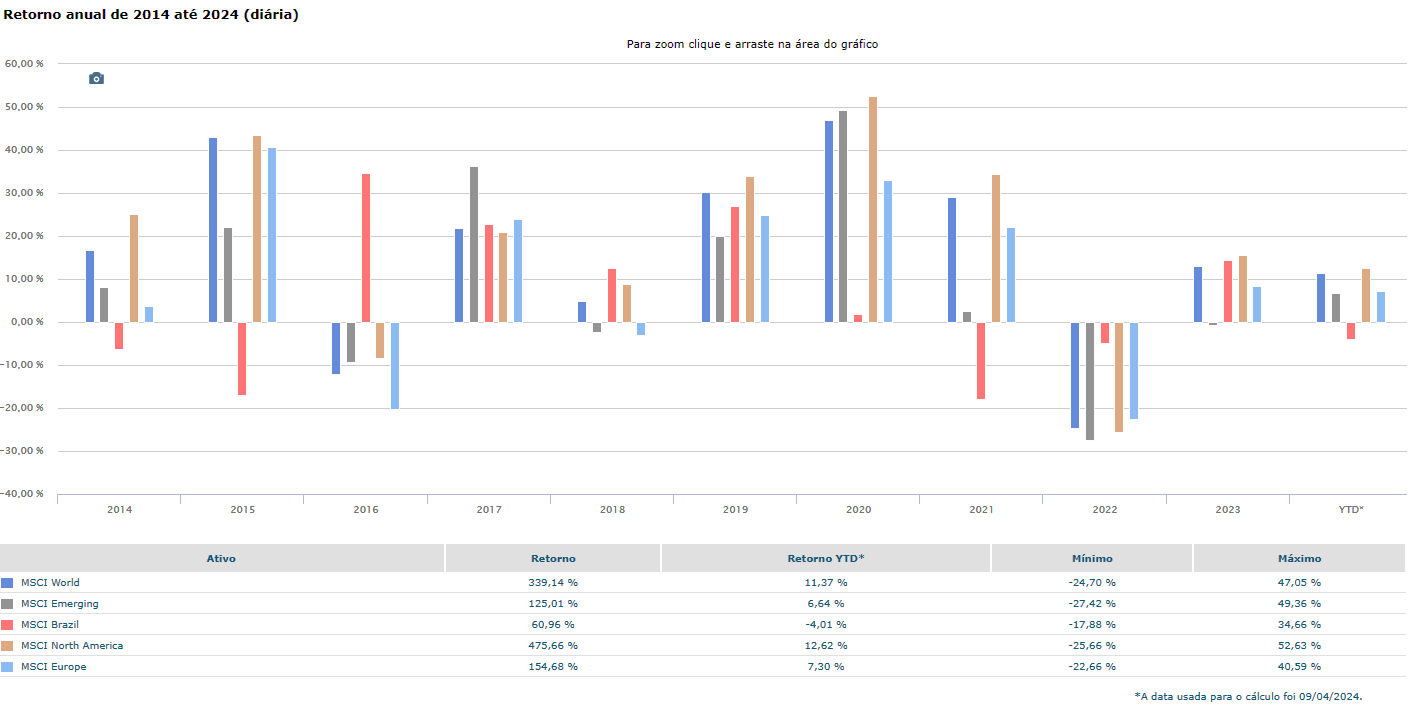 Tipos de fundos disponíveis
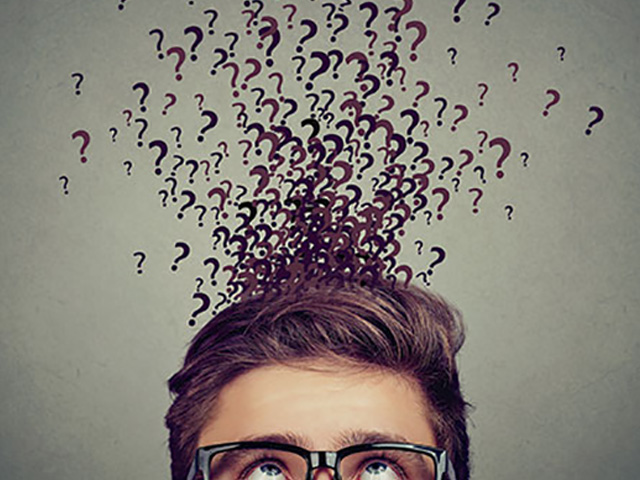 Fundo 1 Fundo de Crédito Privado
Fundo 2 Fundo de Títulos Públicos
Fundo 3 Fundo de Fundos Multimercados
Fundo 4 Fundo de BDR
Fundo 5 Fundo de Ações Dividendos
Fundo 6 Fundo de Ações Small Caps
Fundos IE
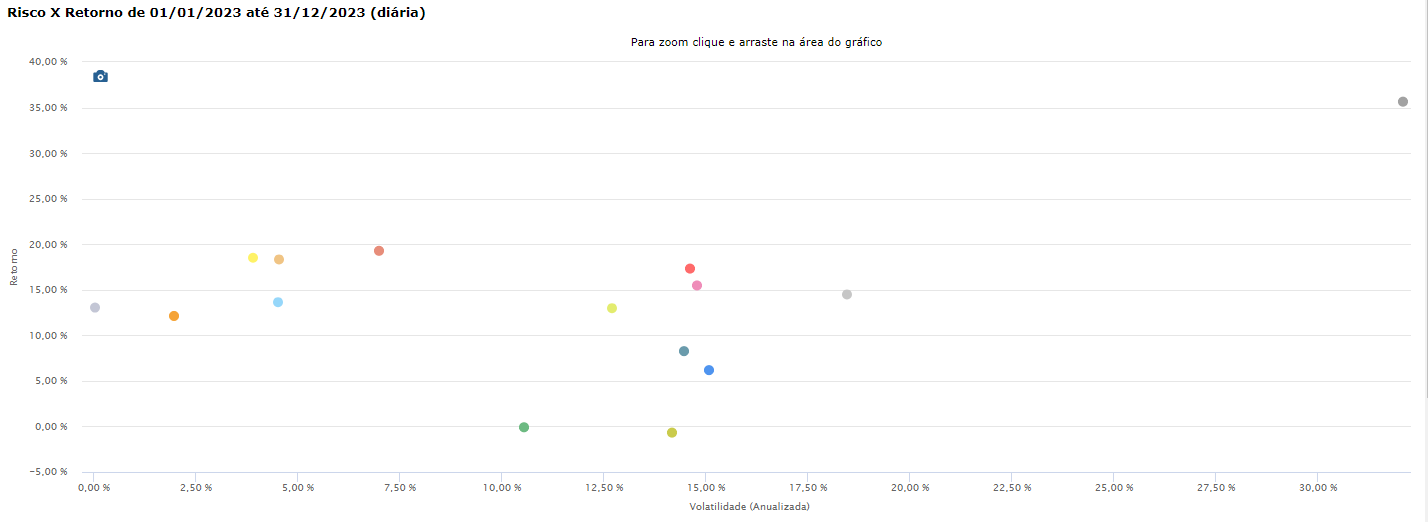 Fundo 6
Fundo 1
Fundo 4
IRFM-1+
IMA – B 5+
MSCI North America
MSCI WORLD
MSCI Brazil
CDI
IMA-B
Fundo 2
MSCI Europe
Fundo 5
MSCI Emerging
Fundo 3
@gridinvestimentos
www.gridinvestimentos.com
pedro@gridinvestimentos.com
(15) 98110-3333
Entre
em Contato.
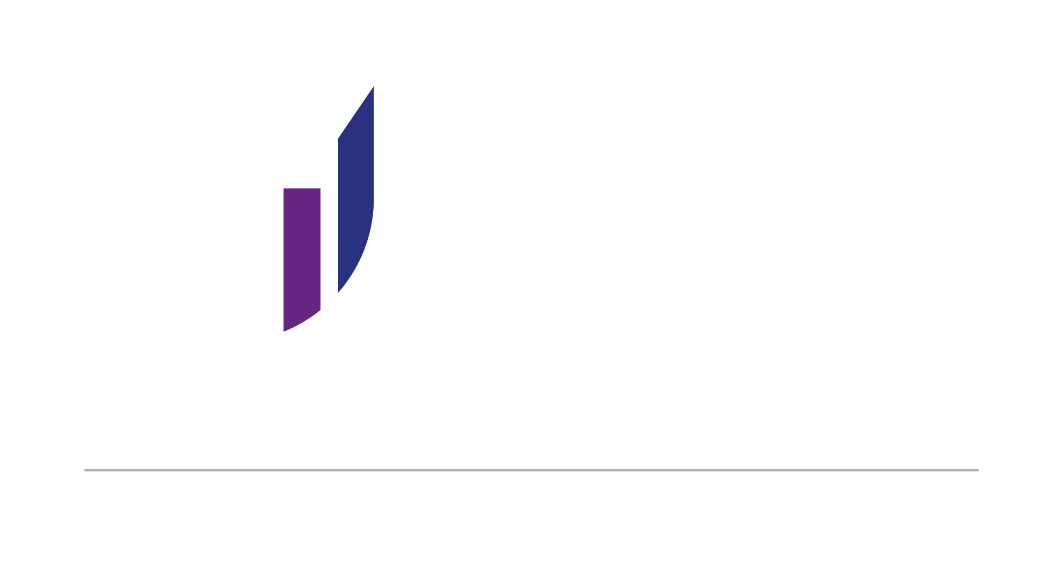 SEMINÁR  O
INVESTIMENTOS
AEPREMERJ
PERSPECTIVAS DOS INVESTIMENTOS E OS IMPACTOS DAS ELEIÇÕES MUNICIPAIS
Penedo/Itatiaia- RJ